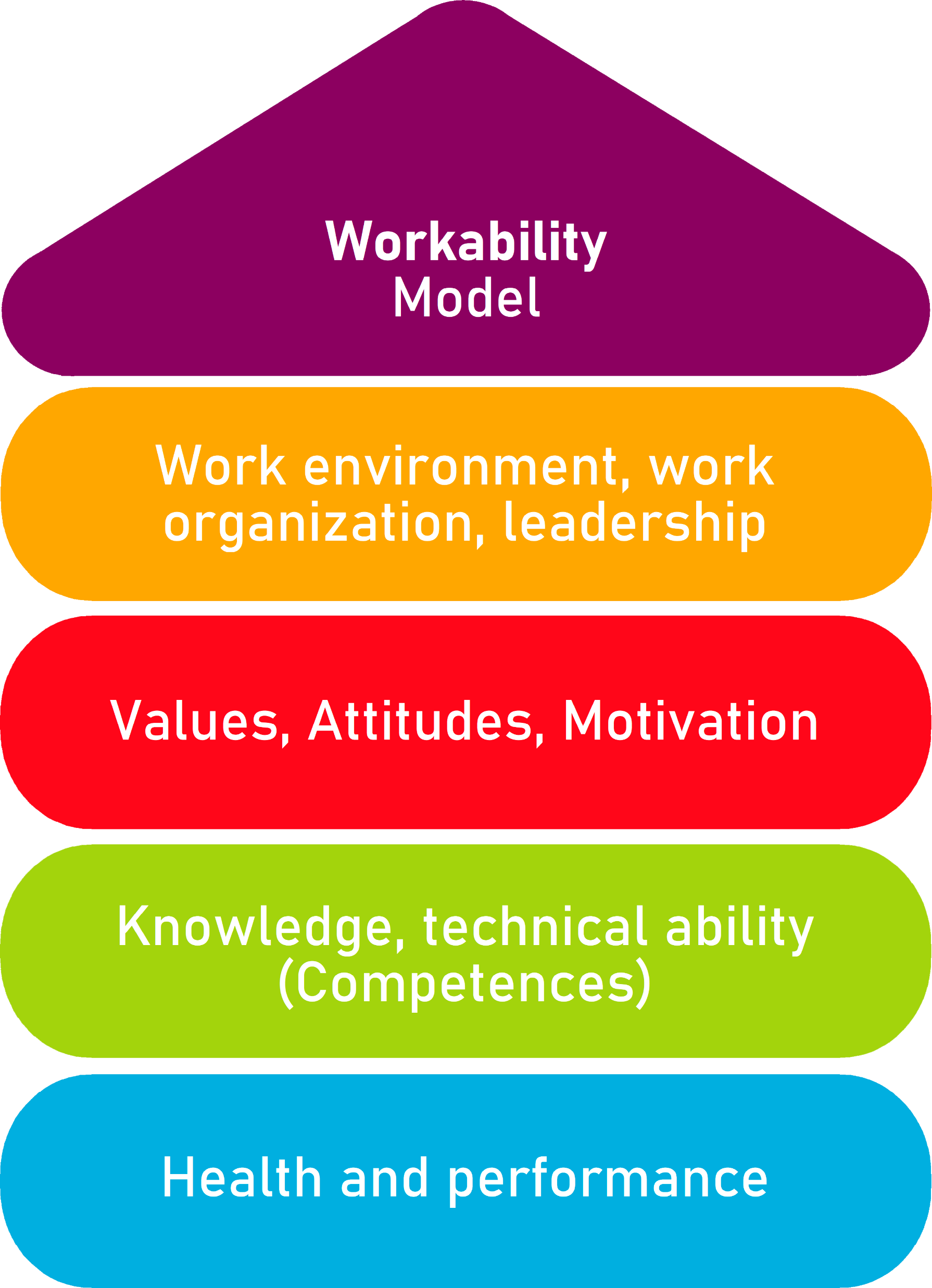 Regulation of the work ability in small and micro enterprises through multimedia tools
Tool 13BWorking sessions: interviews, meetings and teamwork
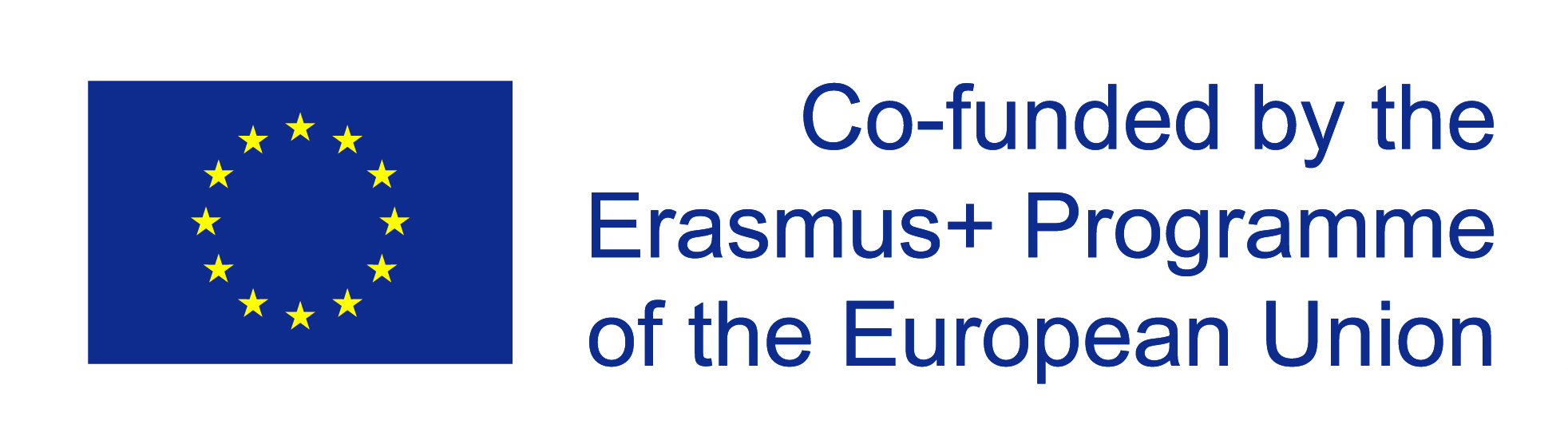 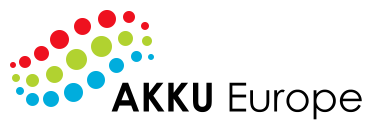 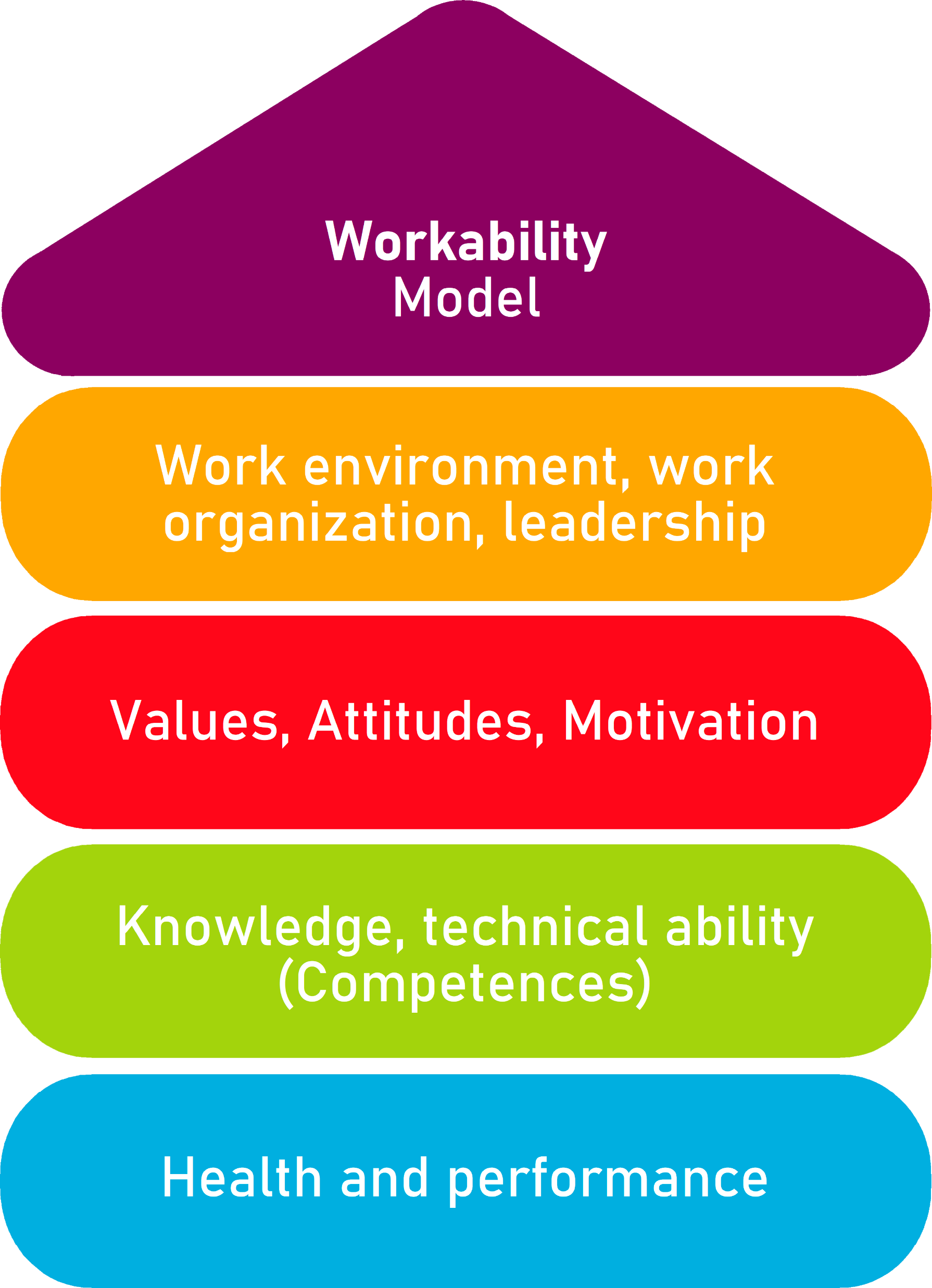 Tool 13B
Description of the aim
The tool aims to show the different working sessions that can be carried out in small and micro enterprises and how to develop them effectively. 
small and micro enterprises and how to develop them effectively. 
Target Group
Small and micro enterprises.

Benefits of the tool
The tool will allow you to learn methods to promote teamwork, to face a job interview (both as interviewee and interviewer), to train workers.
In addition, the objectives include: obtaining information, giving results, reducing the time needed to develop a project or a task and boosting user involvement and improving the product.
Duration
This tool can be developed in about 20 minutes.

How to use the tool
To make the most of the tool, we recommend that you read it carefully and take notes of the ideas that come to mind when you read it. Then you will know what you can implement in your business and how to do it.
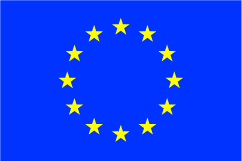 The European Commission's support for the production of this publication does not constitute an endorsement of the contents, which reflect the views only of the authors, and the Commission cannot be held responsible for any use which may be made of the information contained therein.
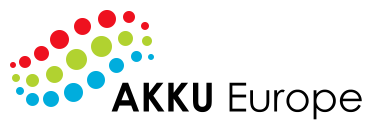 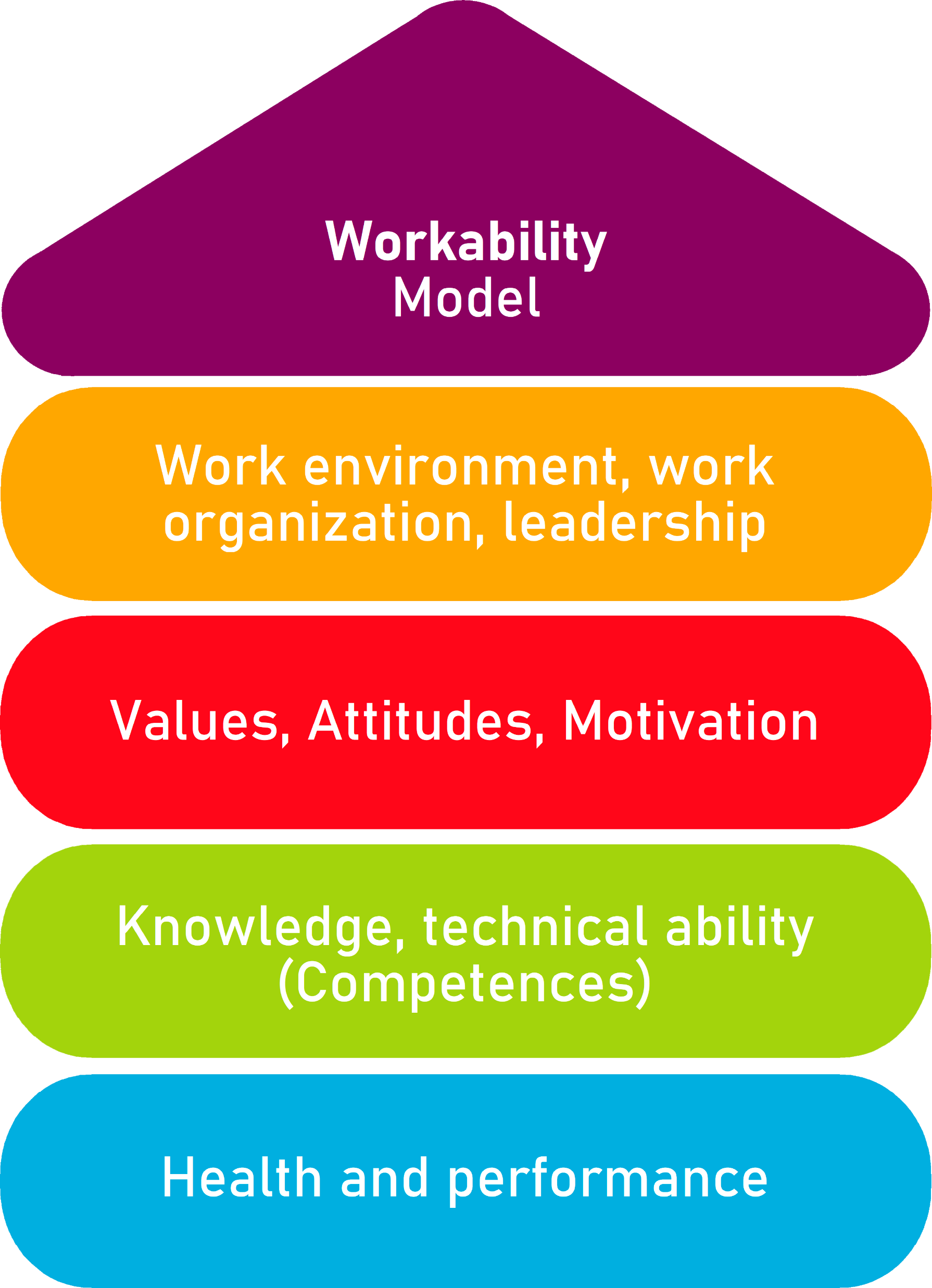 Objectives
Reduce the time needed to develop a project or a task
02
Getting results
Boosting user involvement and improving the product
Get some information
01
04
03
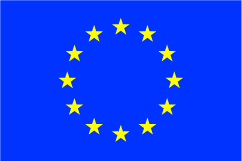 The European Commission's support for the production of this publication does not constitute an endorsement of the contents, which reflect the views only of the authors, and the Commission cannot be held responsible for any use which may be made of the information contained therein.
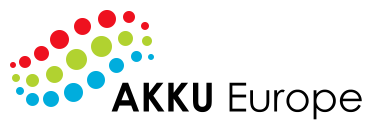 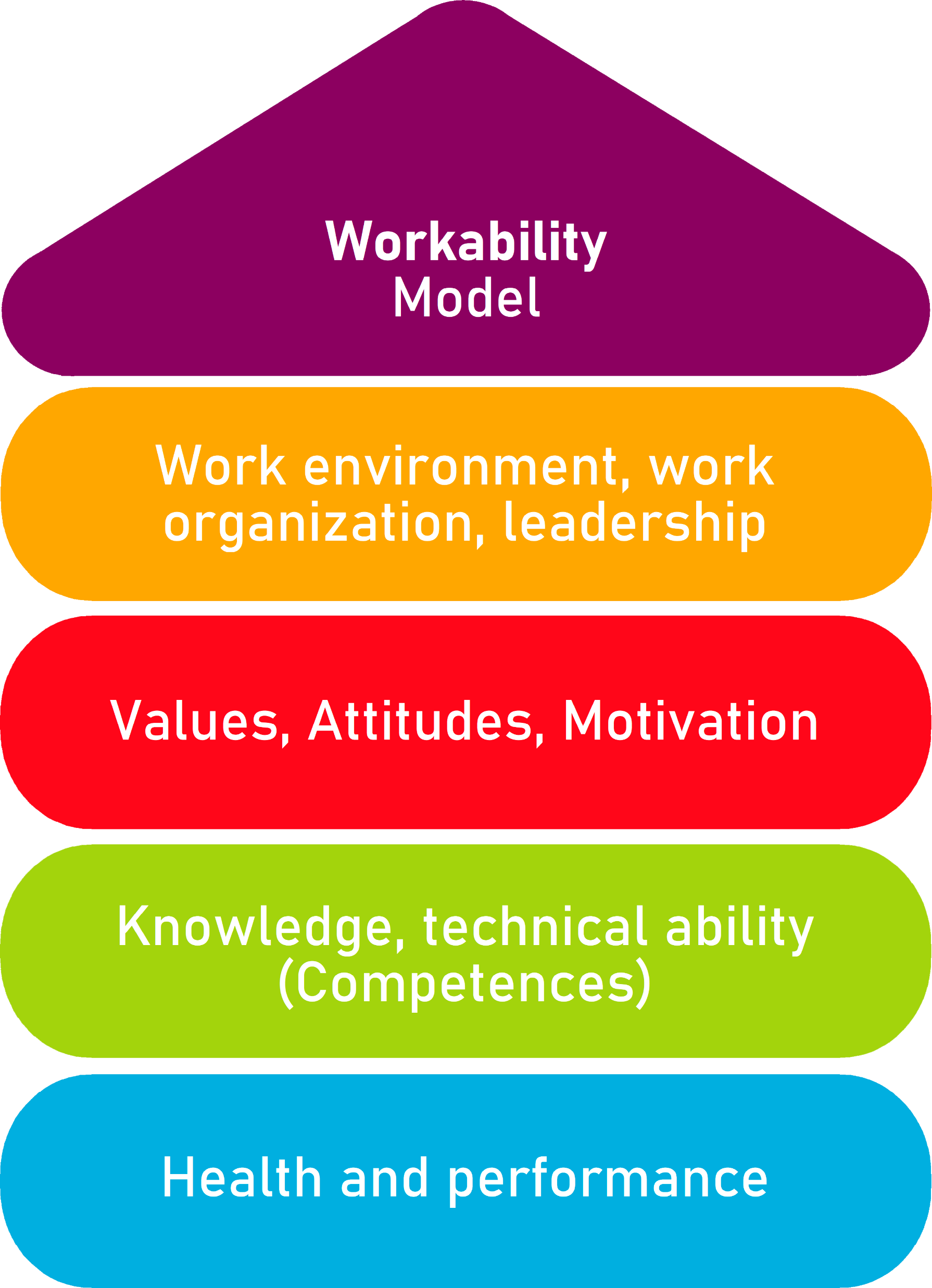 Contents
Group Dynamics
Working Sessions
Interview
Meeting
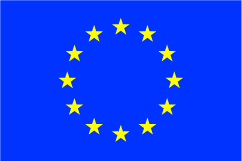 The European Commission's support for the production of this publication does not constitute an endorsement of the contents, which reflect the views only of the authors, and the Commission cannot be held responsible for any use which may be made of the information contained therein.
Training workshops
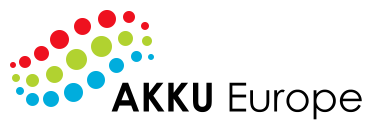 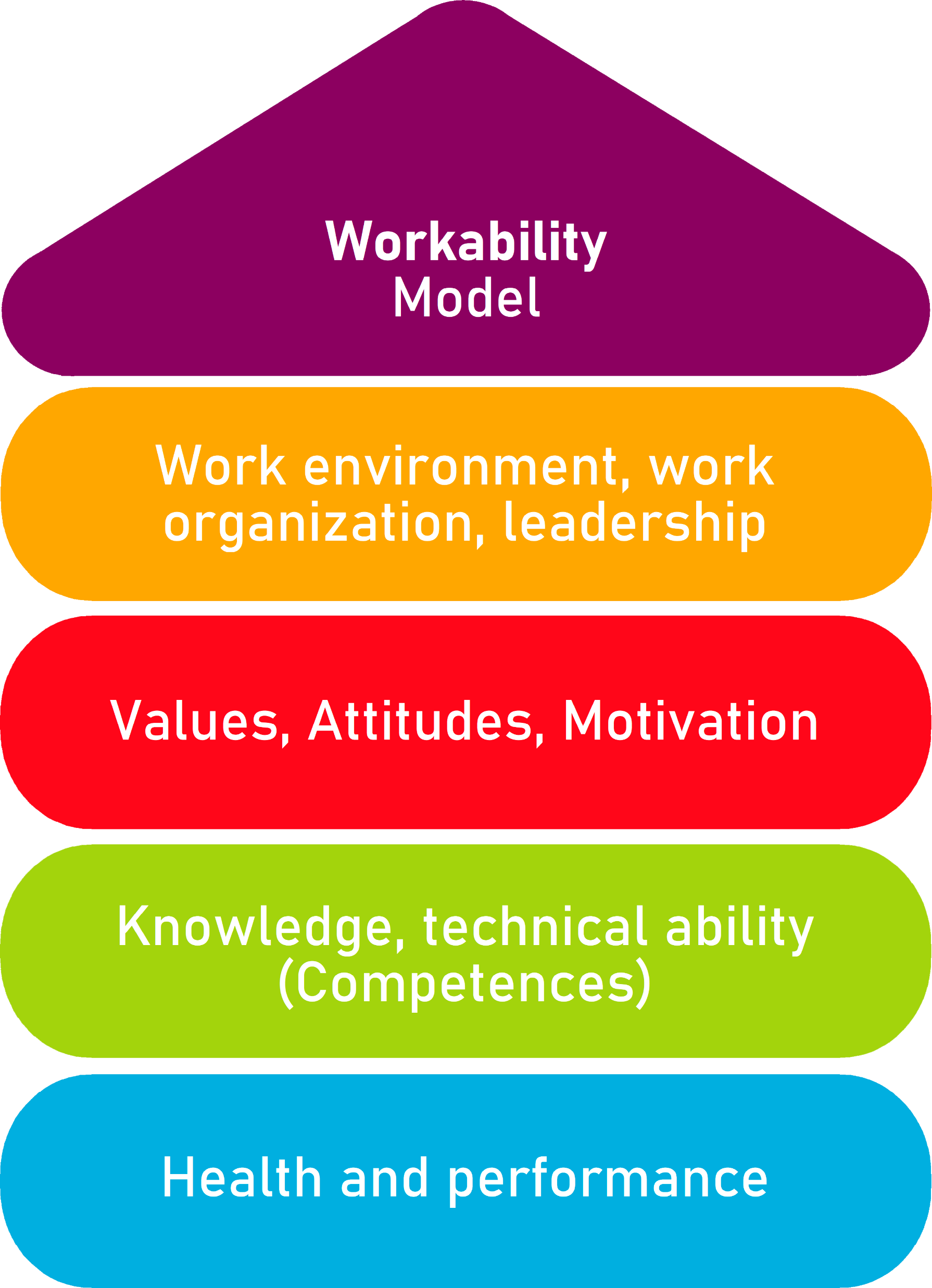 Working sessions
Working sessions can be developed in different ways, as for instance:
01
02
Interviews
Meetings
03
04
Group dynamics
Training workshops
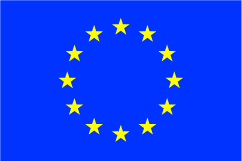 The European Commission's support for the production of this publication does not constitute an endorsement of the contents, which reflect the views only of the authors, and the Commission cannot be held responsible for any use which may be made of the information contained therein.
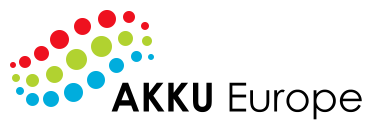 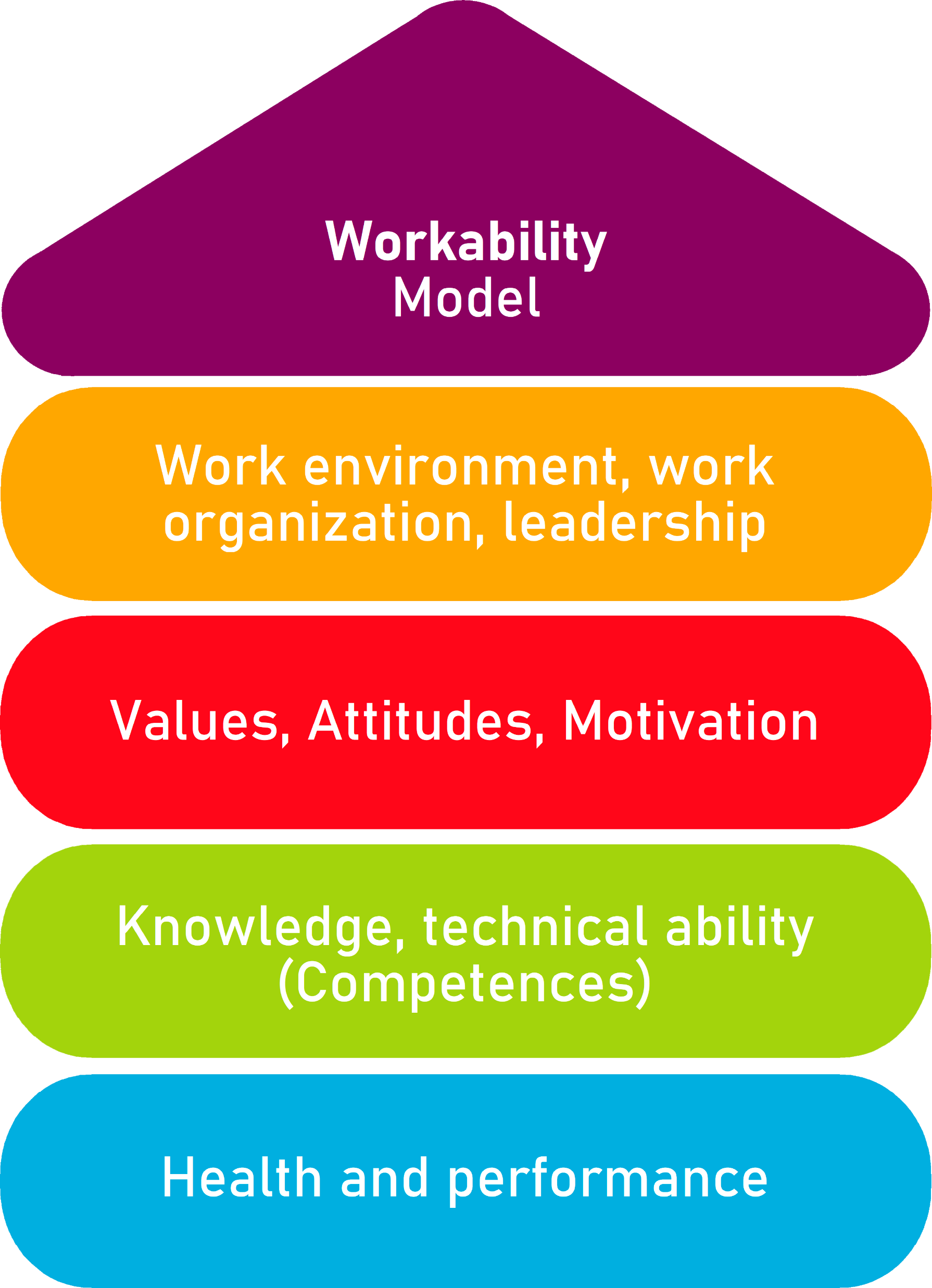 Working sessions
Job interviews are individual meetings used to get to know the candidate, so that the interviewer can get to know his or her skills, aspirations and personality; at the same time, it is also necessary for the candidate, so that he or she can get to know the company and the role he or she is supposed to carry out. 
Meetings, instead, are group meetings, in which some information is shared with the working team and all employees make their contributions. 
Group dynamics are meetings that aim to foster teamwork, the objective is to facilitate communication, focus on project planning, solutions and strategies that can be adopted.
Training workshops are useful to promote learning, the development of competences and abilities of employees.
A
B
C
D
E
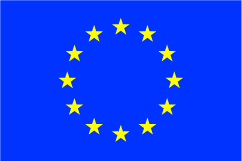 The European Commission's support for the production of this publication does not constitute an endorsement of the contents, which reflect the views only of the authors, and the Commission cannot be held responsible for any use which may be made of the information contained therein.
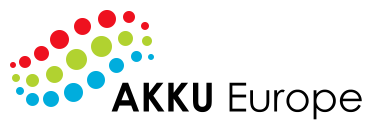 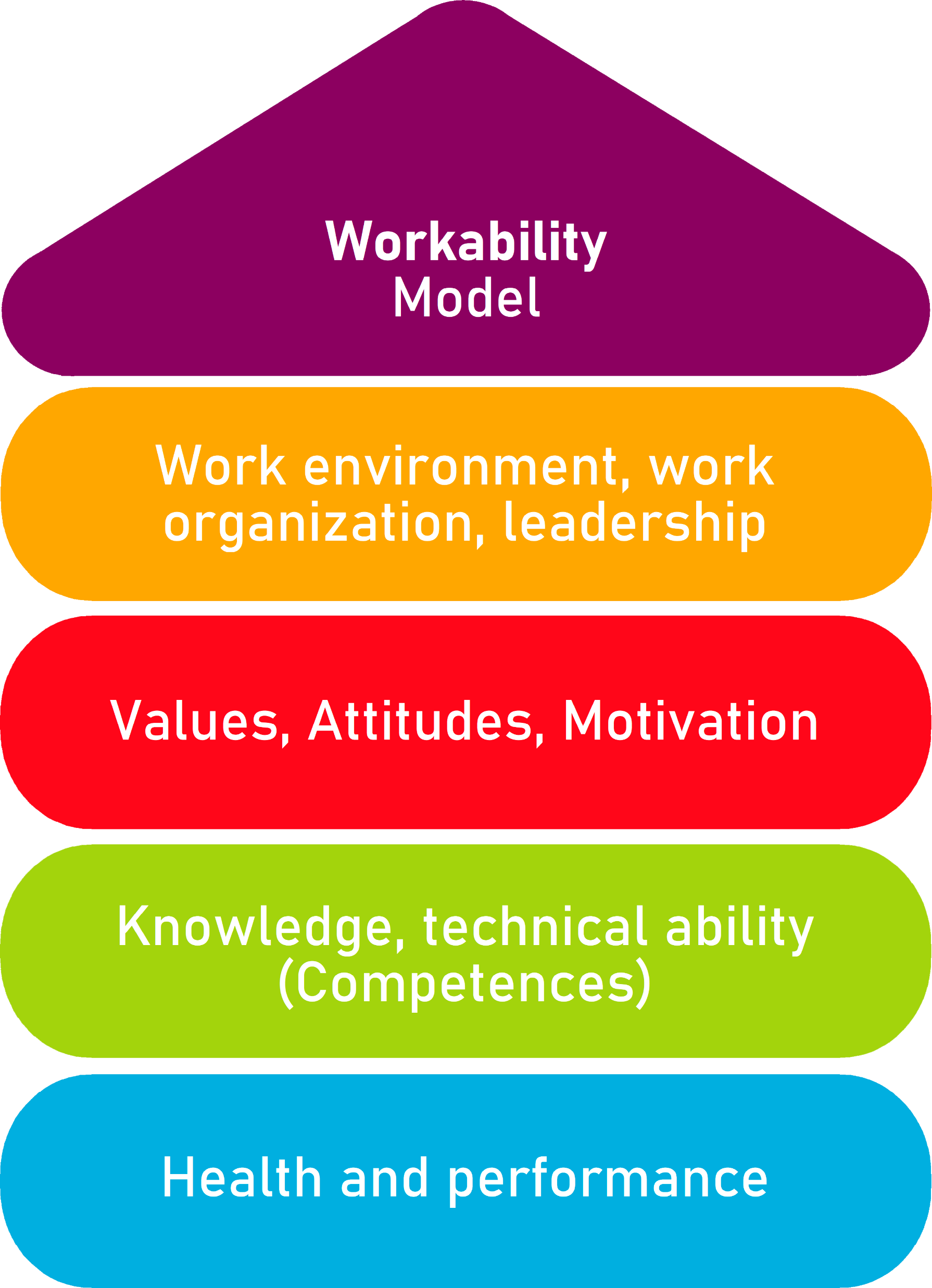 Interview
Guidelines:
CANDIDATE PROFILE
PARTICIPANTS
LOCATION
To define the necessary characteristics  for the job and who the interview is addressed to.
To establish who will participate in the interview.
To define the location where the interview will take place.
07.
LOREM IPSUM
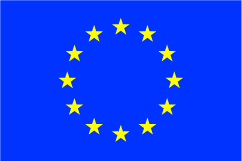 The European Commission's support for the production of this publication does not constitute an endorsement of the contents, which reflect the views only of the authors, and the Commission cannot be held responsible for any use which may be made of the information contained therein.
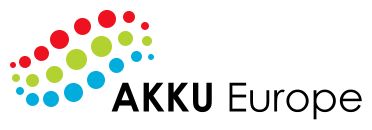 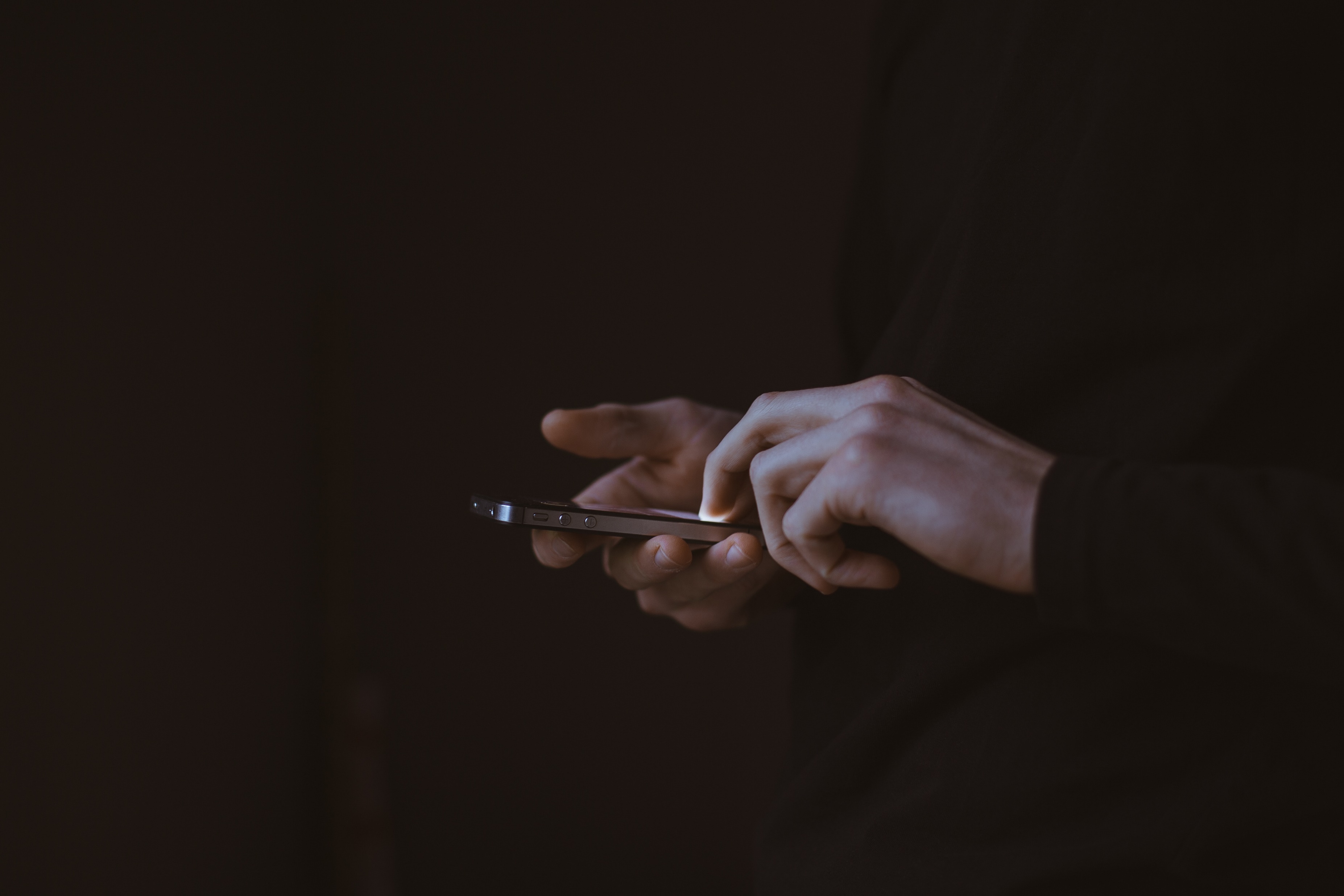 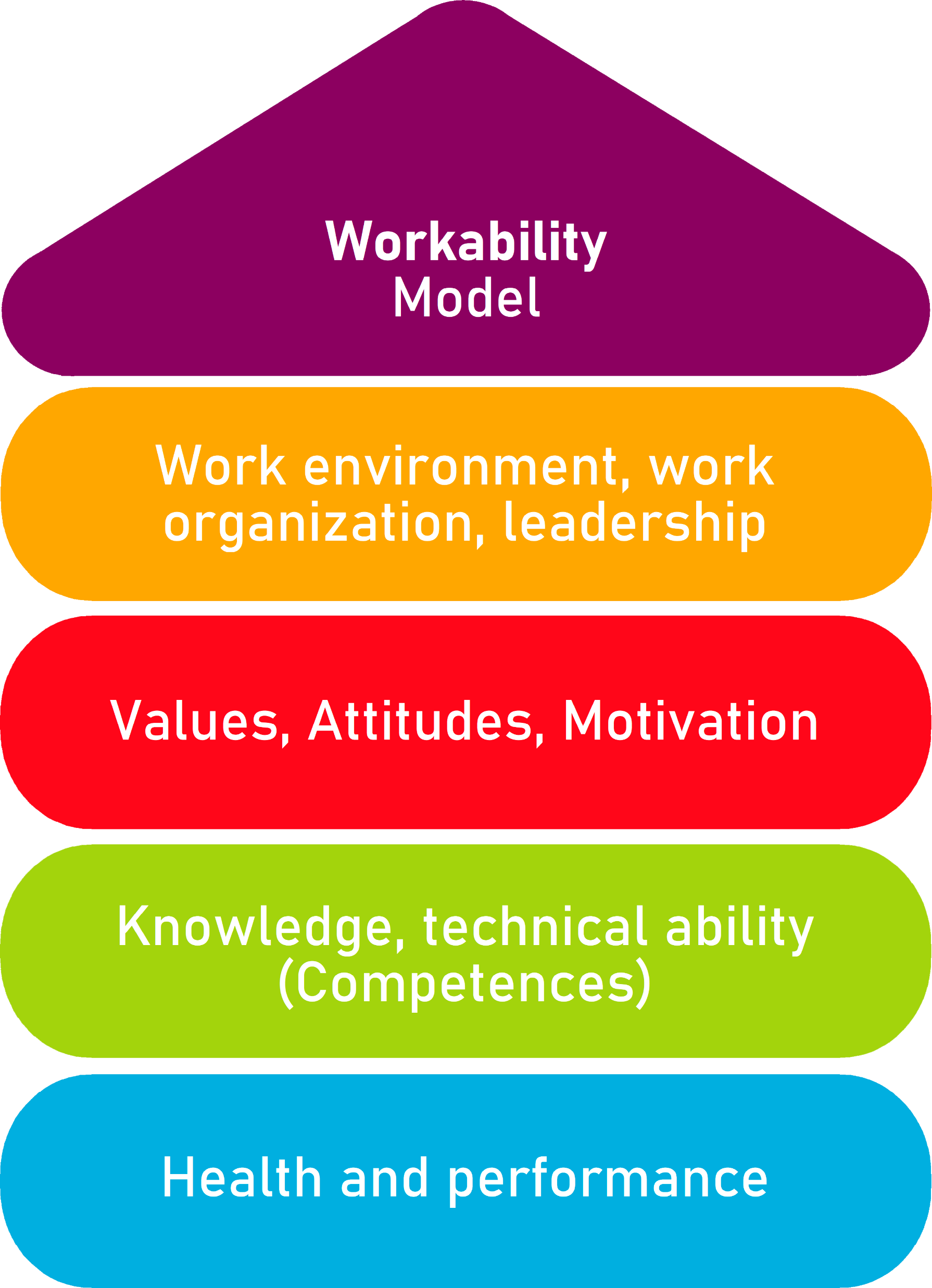 Candidates selection
Previous Preparation
Competences
Brevity
The interviewer will make a preliminary selection of interesting profiles for the job.
It is important that the interviewer and the interviewee know the sectoral vocabulary related to the job.
To keep the interview brief, focus on the interview objective, the interviewer should think in advance of the questions
The interviewee should prepare himself before the interview, prepare a presentation and a talk about his own skills, education, experience, what he wants to achieve and what he can bring to the company.
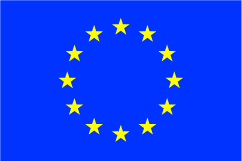 The European Commission's support for the production of this publication does not constitute an endorsement of the contents, which reflect the views only of the authors, and the Commission cannot be held responsible for any use which may be made of the information contained therein.
[Speaker Notes: Picture:
https://unsplash.com/photos/pb_lF8VWaPU
- https://unsplash.com/photos/mO-uPVwGVI0]
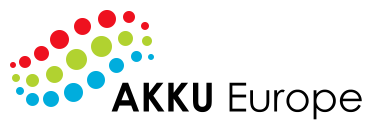 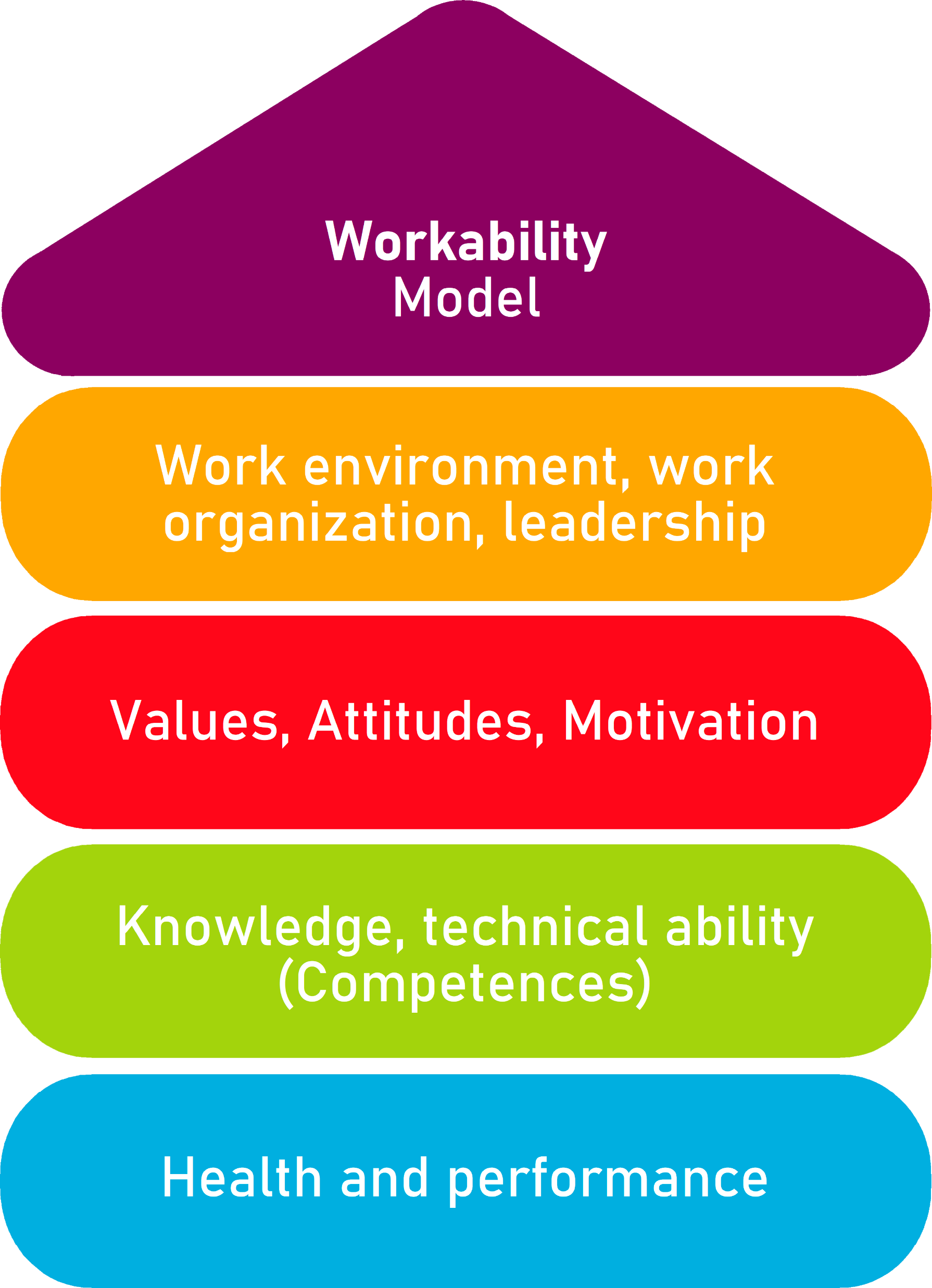 Interview
Phases of an interview
Development
Beginning
Evaluation
Ending
Be calm and confident
Stick to the questions
Don't give closed answers such as yes or no, evaluate one's own point of view without exceeding the presentation time.
Presentation
Objective of the interview
Make a good impression of ourselves
Evaluation of the interview
Write a report on the impressions generated during the interview.
Review notes taken on all candidates and make a decision
Recap
Thanks
Plan the monitoring
Mantain a good relationship for further collaborations
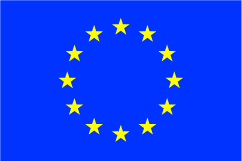 The European Commission's support for the production of this publication does not constitute an endorsement of the contents, which reflect the views only of the authors, and the Commission cannot be held responsible for any use which may be made of the information contained therein.
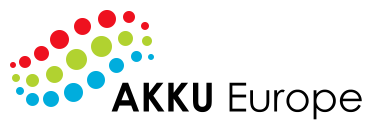 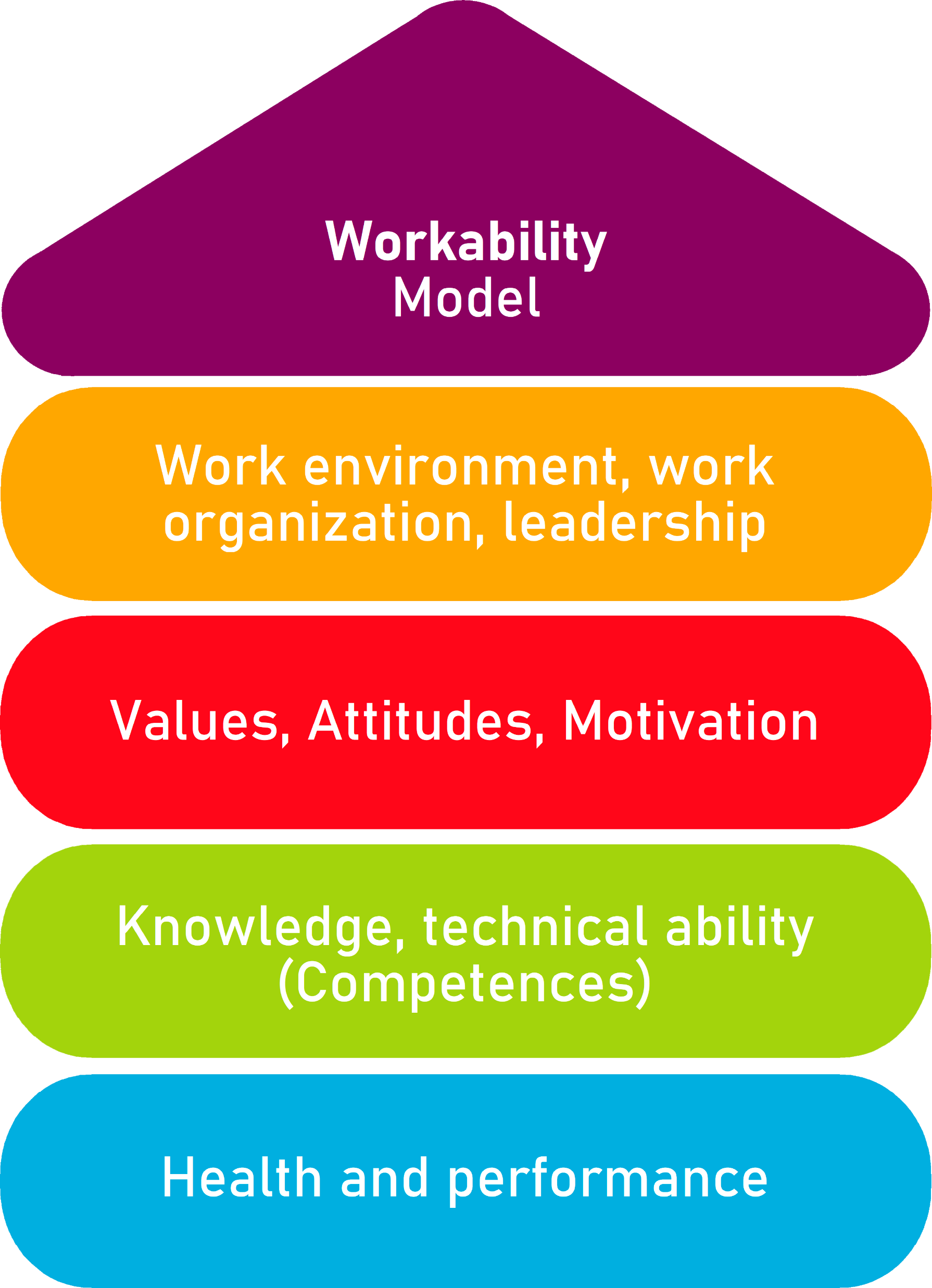 Meetings
Meetings
Objectives
Objectives
Get and share information with the participants.
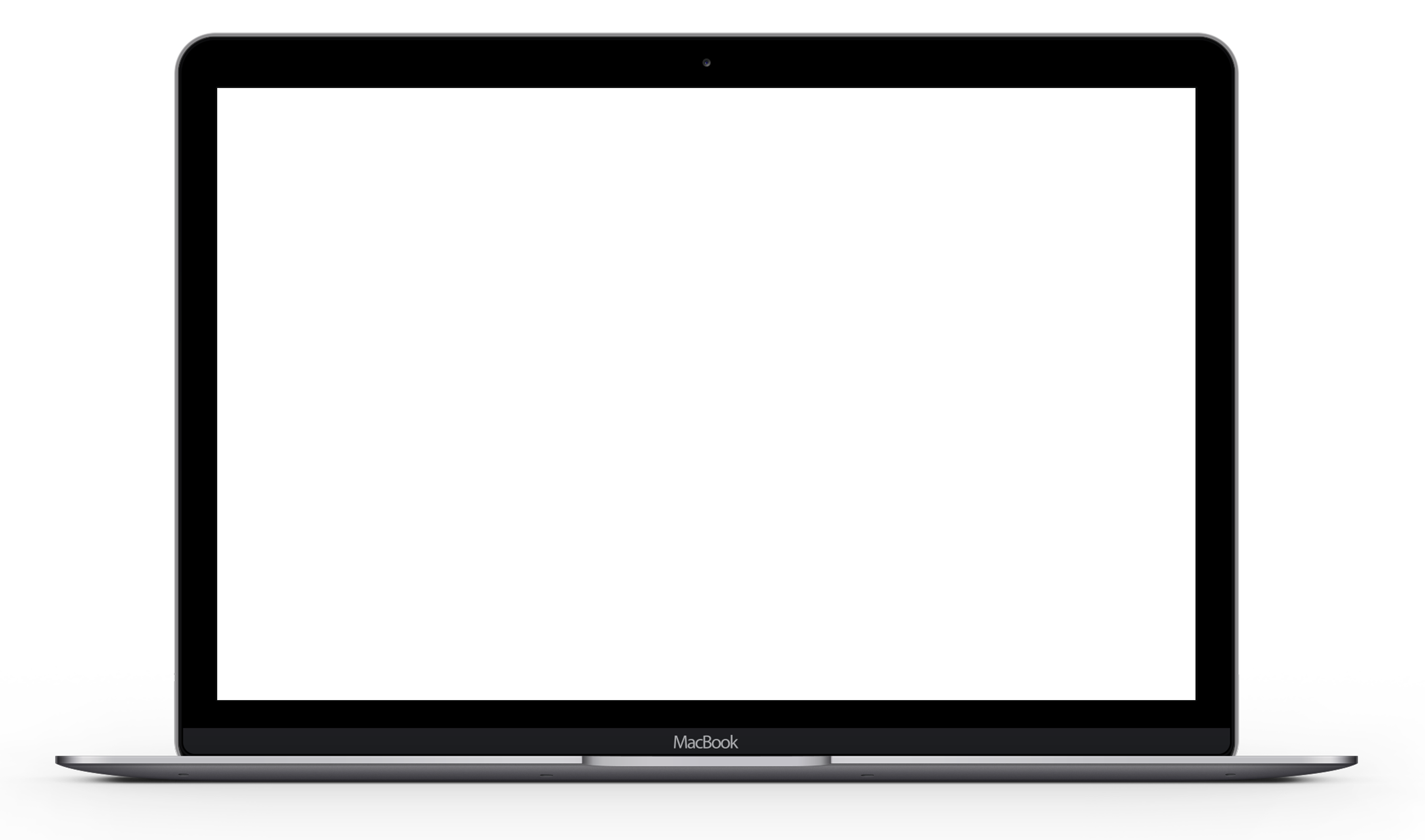 Meetings are important for the development of work in the enterprise, they allow ideas to be shared, to be developed, to share one's own point of view and to receive the point of view of others. In addition, group meetings promote teamwork, individual, group and company growth.
Decide the action plan in order to achieve the objectives of the business.
Analise and share the results obtained from the work of the team.
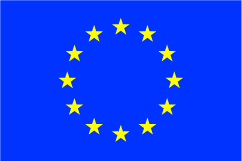 The European Commission's support for the production of this publication does not constitute an endorsement of the contents, which reflect the views only of the authors, and the Commission cannot be held responsible for any use which may be made of the information contained therein.
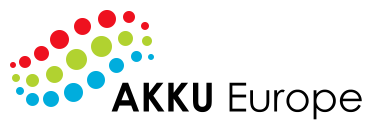 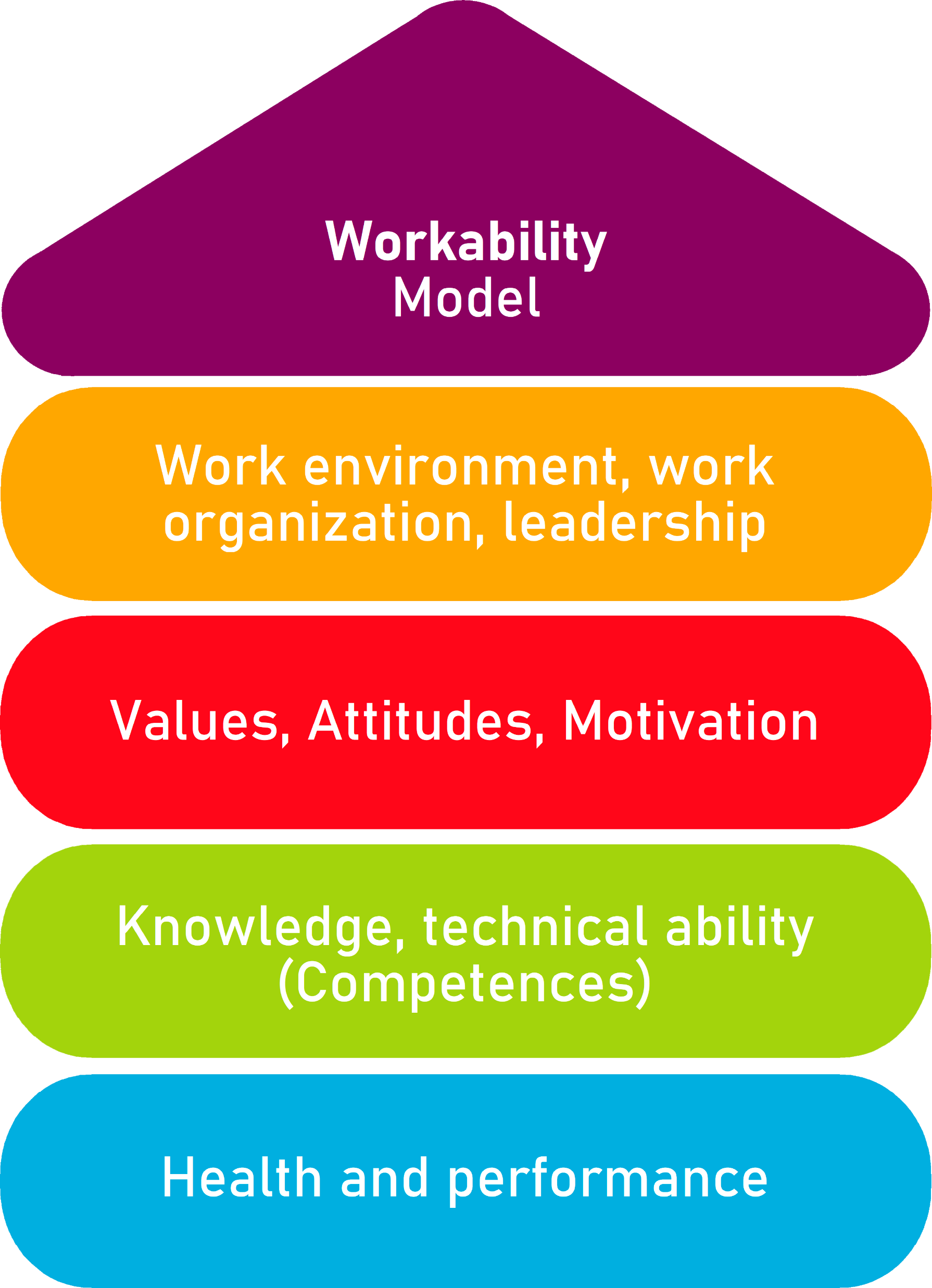 Meetings
Objectives
Organise the meeting
Take advantage of the benefits
Participation
Sum up
To participate in the meeting
Day
Time
Location
Participants
Topics to be addressed
Take notes on the topics discussed during the meeting, interventions, suggestions, objectives, tasks to be accomplished and write a summary report.
Take advantage of the issues discussed, of each other's contributions, focus on improvements and objectives to be achieved.
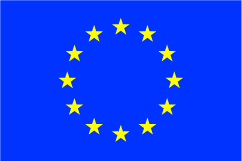 The European Commission's support for the production of this publication does not constitute an endorsement of the contents, which reflect the views only of the authors, and the Commission cannot be held responsible for any use which may be made of the information contained therein.
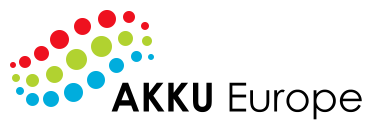 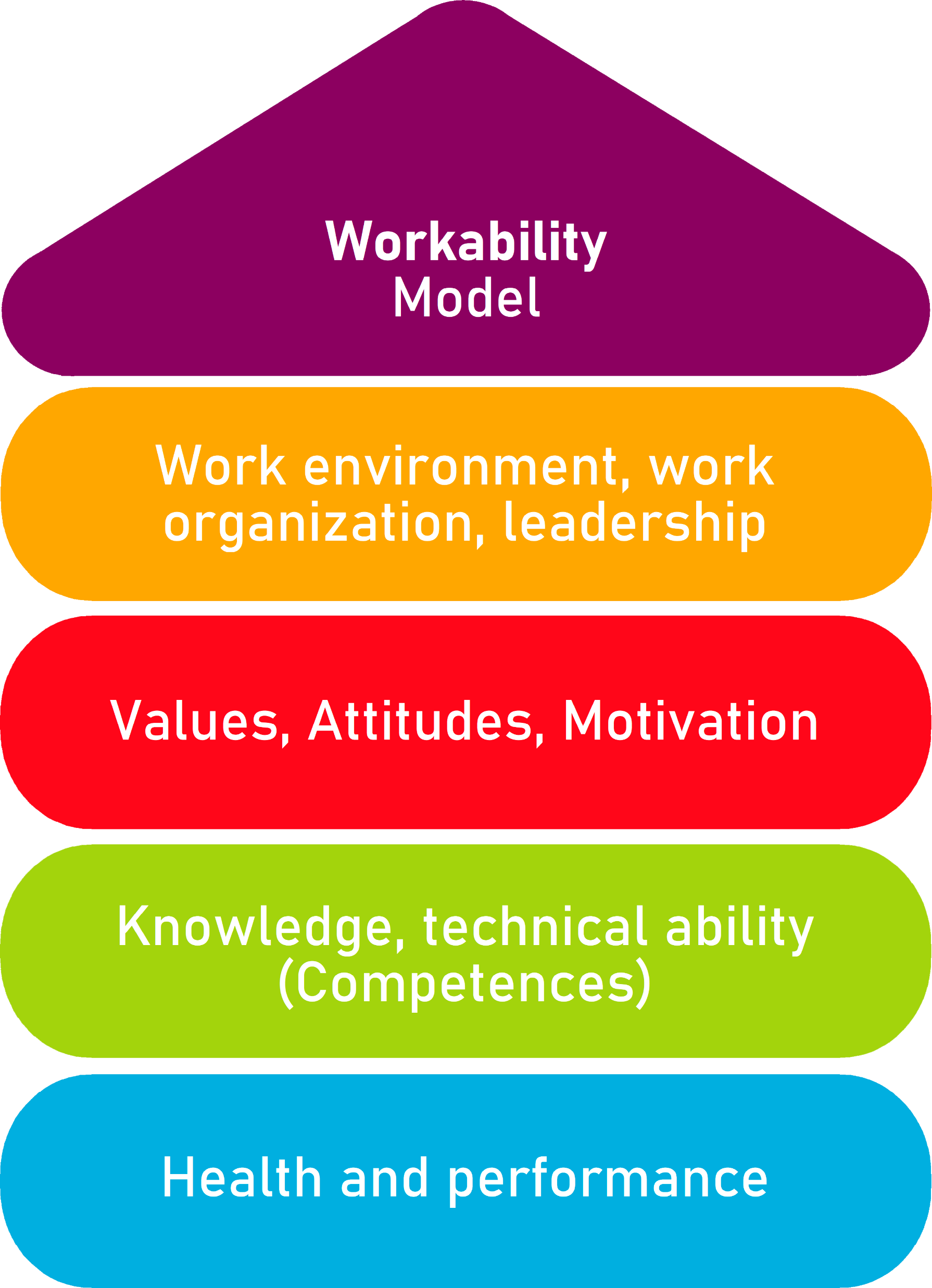 Meetings
Types of meetings
From all group meetings, we can highlight the following:
Brainstorming: is a meeting that promotes the flow of ideas and thoughts, so that participants cooperate and collaborate to generate ideas, action plans, strategies to face and solve a problem through teamwork.
Team building: is a group activity that aims to improve the team relationship. The company can organise various types of activities, the main rule being that the participants collaborate. Among the team building proposals we find: games with several tests, escape room, hiking routes, contests, sports activities, etc. 

    team building is also an example of group dynamics
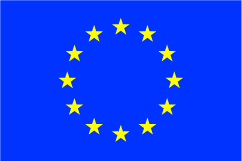 The European Commission's support for the production of this publication does not constitute an endorsement of the contents, which reflect the views only of the authors, and the Commission cannot be held responsible for any use which may be made of the information contained therein.
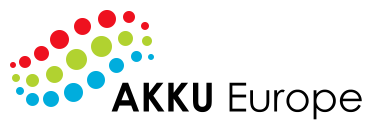 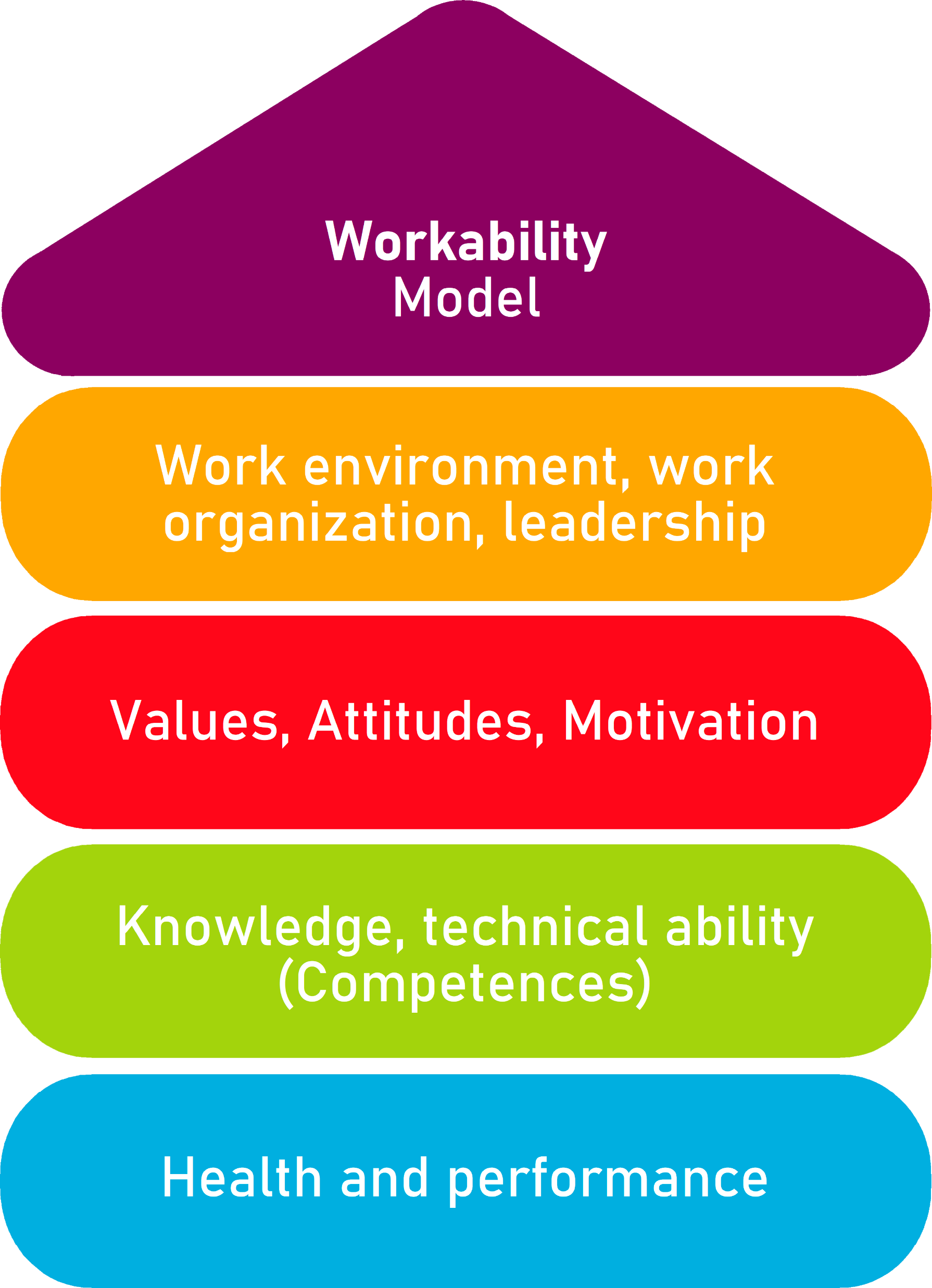 Training workshops
Team training is necessary to perform the job better, to keep employees up to date on the latest developments in their sector, to enable them to give more profit and benefit to the company and to improve their knowledge. For this reason, training workshops are organised for employees.
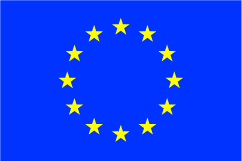 The European Commission's support for the production of this publication does not constitute an endorsement of the contents, which reflect the views only of the authors, and the Commission cannot be held responsible for any use which may be made of the information contained therein.
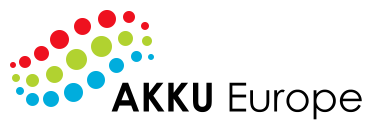 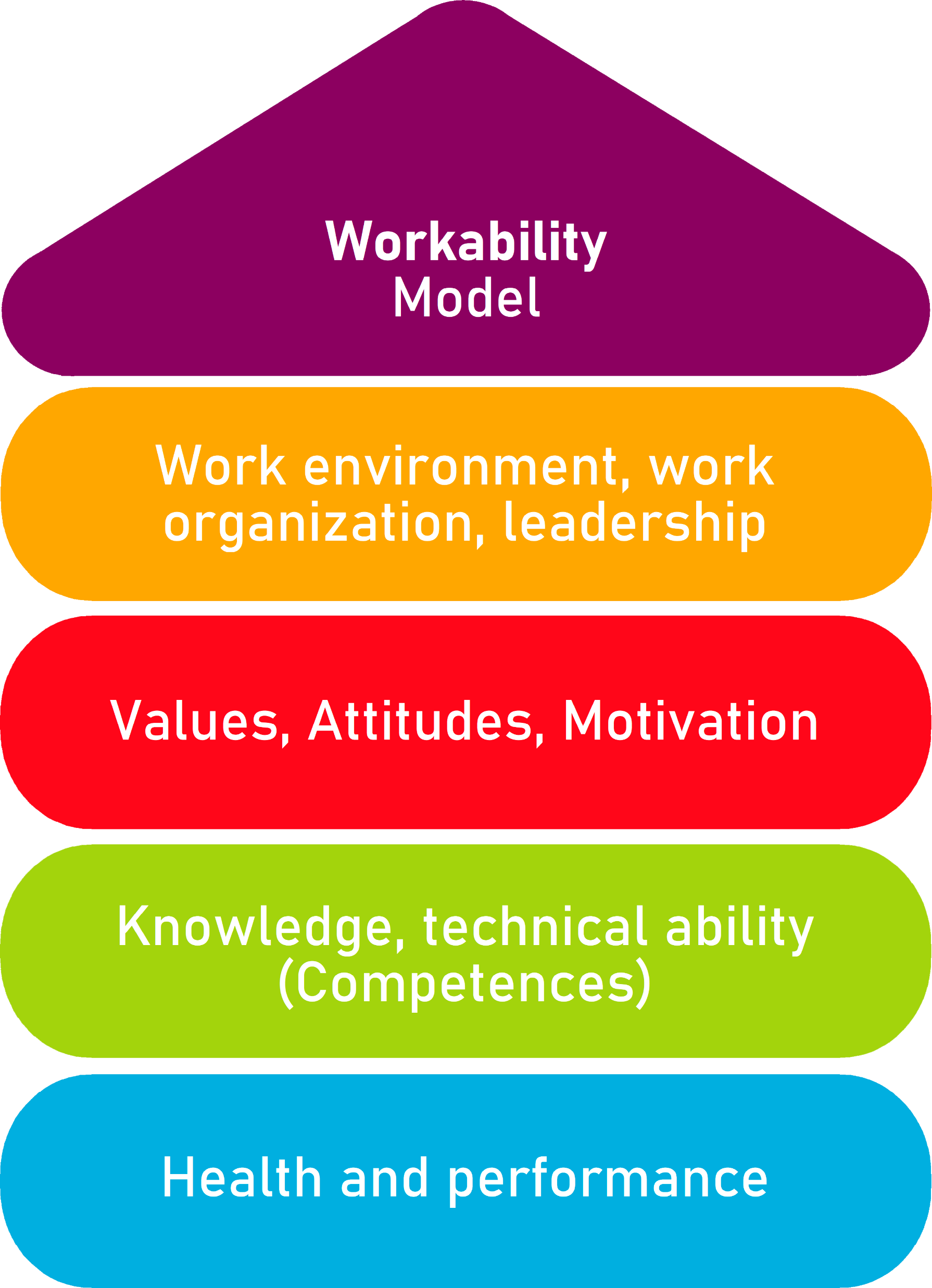 Action Plan
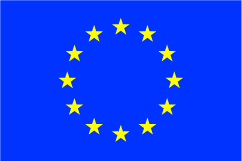 The European Commission's support for the production of this publication does not constitute an endorsement of the contents, which reflect the views only of the authors, and the Commission cannot be held responsible for any use which may be made of the information contained therein.
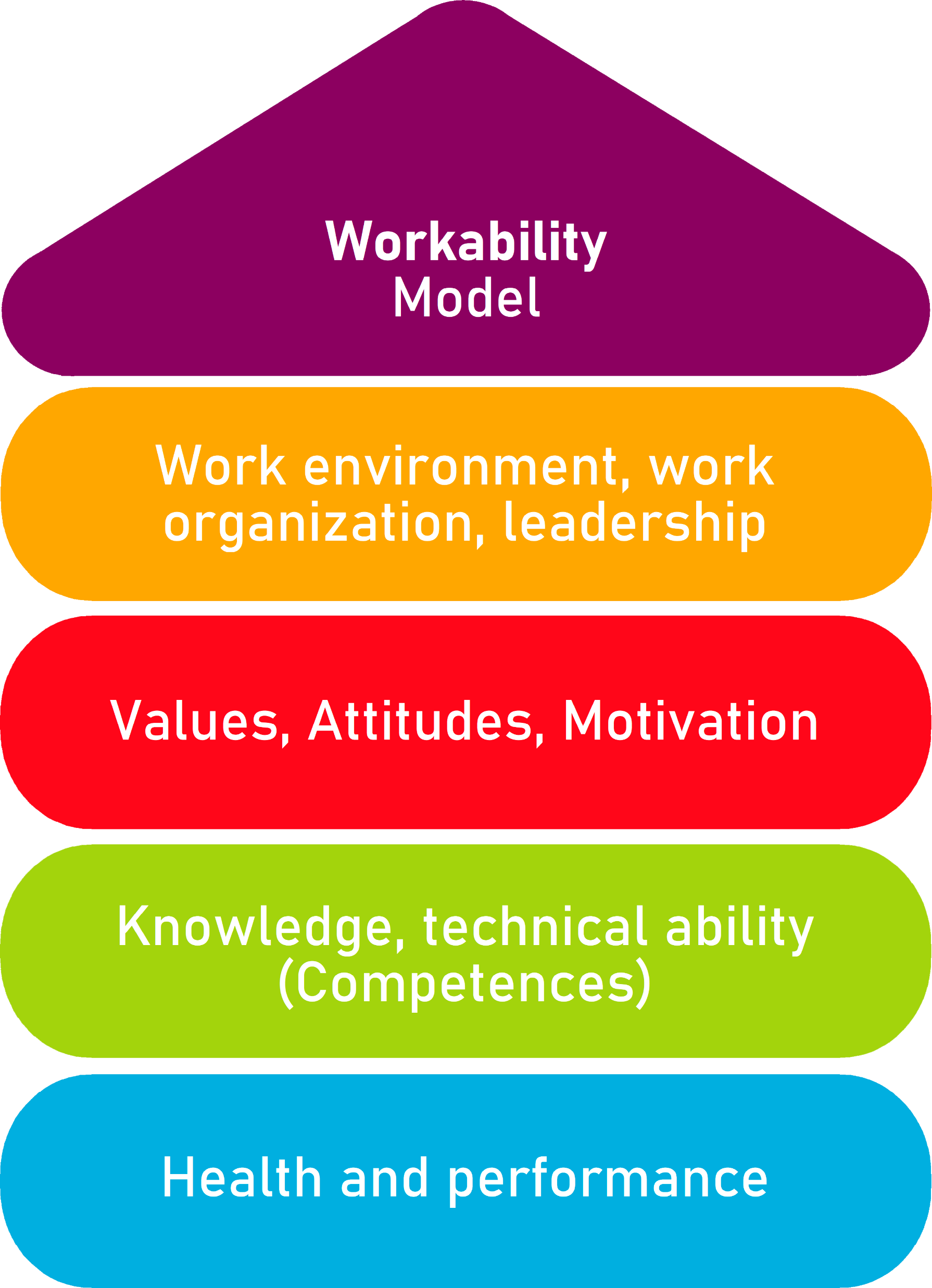 Regulation of the work ability in small and micro enterprises through multimedia tools
Thank you for your attention!
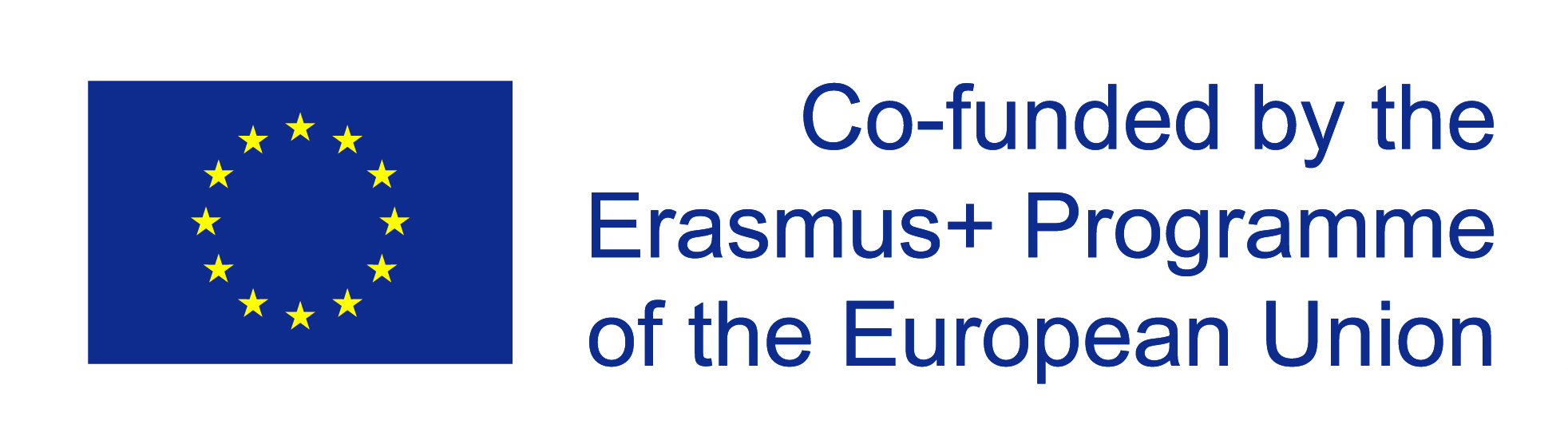